面向日中邦交正常化40周年、进一步深化“战略互惠关系”的6个倡议（情况说明书）
野田内阁总理大臣发表于2011年12月25日的日中首脑会谈（于北京）。
（注）此文件在日方责任下制作而成，非日中间达成的文件。
1   增进政治互信
　～有关高层交流、北朝鲜局势，进行紧密的沟通与妥善的对应等。
2　将东海作为“和平、合作、友好之海”，推进相互合作
　～就启动“日中海洋事务高级别磋商高级事务水平海洋协议”、日中海上搜救（SAR）协定达成原则一致等。
3　以东日本大地震为契机推进日中合作
　～“活力日本”、放宽对日本食品等的进口限制措施等。
4　互惠经济关系的升级
　～金融、环保节能、经济合作等。
5　增进两国国民间相互理解
　～40周年纪念活动、青少年交流、朱鹮、熊猫等。
6　强化在地区及全球性课题方面的对话与合作
　～就北朝鲜局势方面进行紧密沟通与妥善对应、经济合作、金融等
面向日中邦交正常化40周年、进一步深化“战略互惠关系”的6个倡议
＜倡议1＞增进政治互信
活跃高层往来等
以实现2012年中国首脑访日为目的进行协调。
探讨野田总理出席2012年于中国举办的日中韩首脑峰会。
为使第4届日中经济高层对话能早日于东京举办进行协调。
积极落实2012年在各种国际会议上的日中高层会谈。
就安全保障方面的交流等也达成共识。

在北朝鲜局势方面进行紧密沟通与妥善应对
双方确认在金正日国防委员长去世的新形势下，确保朝鲜半岛和平与稳定是日中两国的共同利益所在。
双方一致认为，日中两国间紧密进行沟通，冷静并妥善地应对事态发展非常重要。
有关六方会谈方面的努力，相关国家携手应对此番事态发展，将对构筑核问题等的解决环境具有重要意义。日本也将以此为目的与中国进行合作。
有关绑架问题，日方表示此问题对日本来说是最重要的课题之一，希望该问题的解决能得到中国的理解和帮助。另外，从保护包括绑架受害人在内的日本人安全方面考虑，希望得到中国的帮助。中方表示，中国支持日朝关系的改善，并希望通过日朝双方的对话与谈判，使包括绑架问题在内的相关问题得到妥善解决。
面向日中邦交正常化40周年、进一步深化“战略互惠关系”的6个倡议
＜倡议2＞旨在将东海成为“和平、合作、友好之海”的相互间合作推进
在两国首脑“有必要多层次地构筑有关海洋多层次危机管理机制”的共识之下，作为两国政府涉海机构间对话与交流的平台，将新开启“日中海洋事务高级别磋商” 。
就日中海上搜救（SAR）协定达成原则一致。
强烈推动东海资源开发相关的国际缔约谈判早日重启。
面向日中邦交正常化40周年、进一步深化“战略互惠关系”的6个倡议
＜倡议3＞以东日本大地震为契机推进日中合作
以2011年10月广州交易会日本展台的
   展出为始，向中国国民介绍由地震中
   稳步复兴的日本的活动—“活力日本”
   正在中国各地开展。2012年2月至3月
   将于北京、上海及香港举办大规模展示会。
2月于北京举办的“活力日本”展示会，将与日中邦交正常化40周年纪念活动开幕式同步举行，日方将派遣直岛正行作为总理特使出席。
为放宽中国对日本食品等的进口限制，日中间继续进行诚挚的谈判。
对日方解除赴日本重灾区警告的要求，中方表示将基于日方的要求，在科学的论证后，进行认真探讨。
对于2011年5月日中首脑会谈时，中方所表示的派遣灾后重建贸易投资促进代表团能早日实现派遣及接收，进行协调。
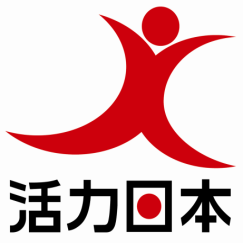 「元気な日本」ロゴマーク
面向日中邦交正常化40周年、进一步深化“战略互惠关系”的6个倡议
＜倡议4＞深化互惠性经济关系
为强化在促进日中两国金融市场发展中的合作，就①促进在日中贸易中两国货币的应用、②促进发展日元·人民币直接交换市场、③促进发展两国货币计价债券市场、④推动民间部门发展海外市场中两国货币计价金融商品·服务、⑤设置共同作业部署，促进合作达成共识。
在国际协力银行和中国进出口银行的主导下，设立日中节能环保投资基金（以利用日本的环境技术、为中国国内的节能环保工程投资为目的，总额约120亿日元）。
通过日中节能环保综合论坛等平台，推进新能源、智能社区等节能环保领域的合作。
关于曹妃甸及连云港项目，双方就根据各自情况，以适宜的方式促进合作达成一致。
加速日中社会保证协定进程，争取早日缔结。
　　　　　　　　　　　　　　　
　　　　　　　　　　　　　　（下接后页）
面向日中邦交正常化40周年、进一步深化“战略互惠关系”的6个倡议
＜倡议4＞深化互惠性经济关系
（续）
加快，尽早实现日中之间领空开放、增加羽田机场和中国之间的航班之磋商。
开发新线路等，推动双向观光交流。
关于稀土的稳定供给问题，日中之间将继续保持对话。　
就日中韩投资协定谈判早日取得实质性共识，以及在此基础上争取于2012年较早时段启动日中韩FTA谈判，达成一致。
强化在知识产权领域的合作。
呼吁促进大米等日本农林水产品和食品的进口和农业领域的合作。
面向日中邦交正常化40周年、进一步深化“战略互惠关系”的6个倡议
＜倡议５＞增进两国国民之间的相互理解
将2012年-日中邦交正常化40周年
   定为“日中国民交流友好年~新的
   相遇，心的纽带~”，推动全面性
   的国民交流。
作为日中邦交正常化40周年纪念活动，2012年2月于北京举办开幕式（并设“活力日本”展览）、9月举办纪念招待会等。在日方实行委员之下，官方、民间积极开展各种纪念活动。
2012年开展日中双方共计5000人规模的青少年交流。
促进电影、电视、动漫等内容产业领域的交流与合作。
为扩大“亚洲校园计划”构想，增设新的“亚洲校园计划奖学金”，充实推进体制，进一步促进与中国及韩国的学生交流。
中方将积极考虑向日方提供朱鹮和熊猫。
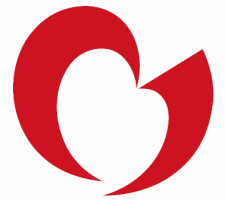 日中国民交流友好年Logo
面向日中邦交正常化40周年、进一步深化“战略互惠关系”的6个倡议
＜倡议6＞强化在地区和全球性课题上的对话与合作
在北朝鲜局势方面进行紧密沟通与妥善应对
双方确认在金正日国防委员长去世的新形势下，确保朝鲜半岛和平与稳定是中日两国的共同利益所在。
双方一致认为日中两国间紧密进行沟通，冷静并妥善地应对事态发展非常重要。
有关六方会谈方面的努力，相关国家携手应对此番事态发展，将对构筑核问题等的解决环境非常重要。日本也将以此为目的与中国进行合作。
有关绑架问题，日方表示此问题对日本来说是最重要的课题之一，希望该问题的解决能得到中国的理解和帮助。另外，从保护包括绑架受害人在内的日本人安全方面希望得到中国的帮助。中方表示，中国支持日朝关系的改善，并希望通过日朝双方的对话与谈判，使包括绑架问题在内的相关问题得到妥善解决。

面向构筑日中韩、ASEAN在内的经济合作框架的合作
在强化清迈协定的危机应对功能及危机预防功能等加速强化ASEAN+3开展的金融合作方面，日中两国进行合作。